Групповая песочная  терапия 
(sandplay therapy)
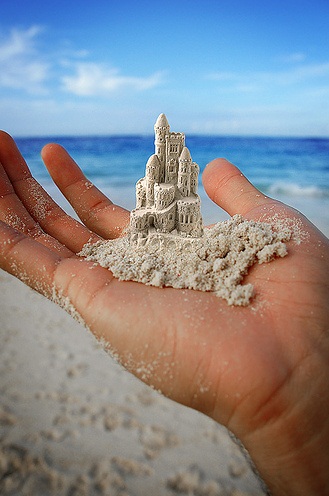 "Путь к себе"
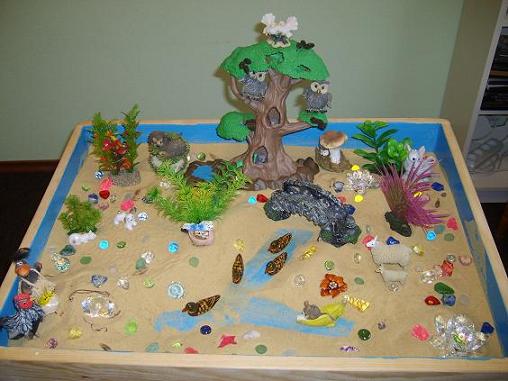 Песочная терапия  –  это уникальная возможность для ребенка решить свои внутренние психологические проблемы с помощью игры в песке
Песочная терапия 
поможет:
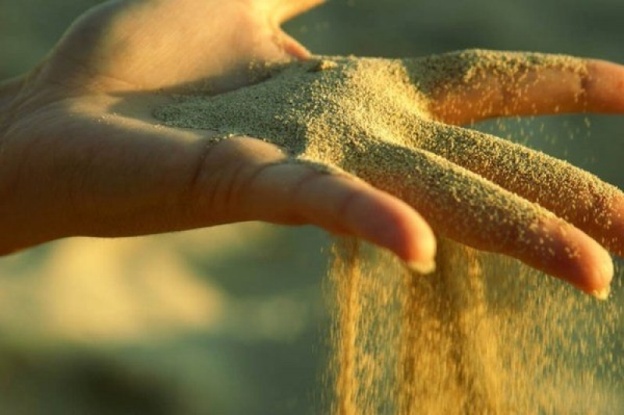 Понизить  внутреннее напряжение
Проиграть свои страхи и избавиться от них
Преодолеть тревожность
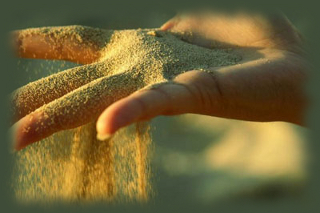 Поднять самооценку
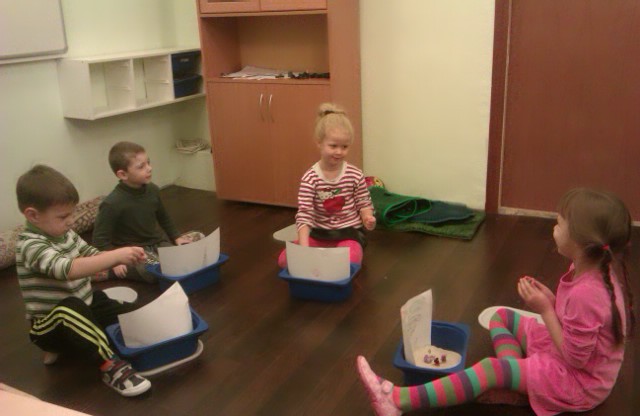 Групповая песочная терапия учит взаимодействовать с собой и с другими
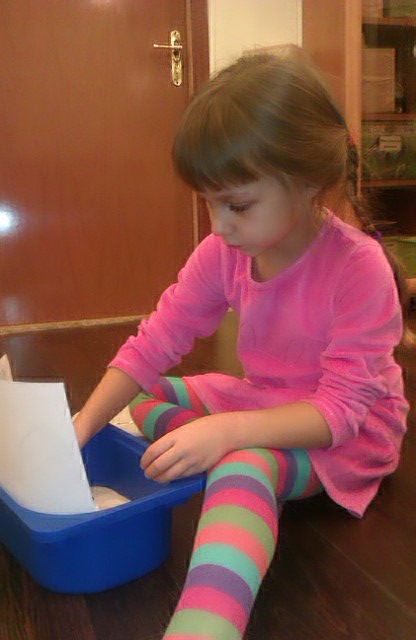 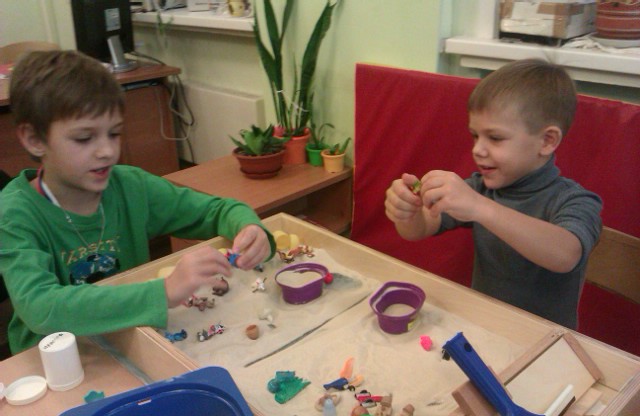 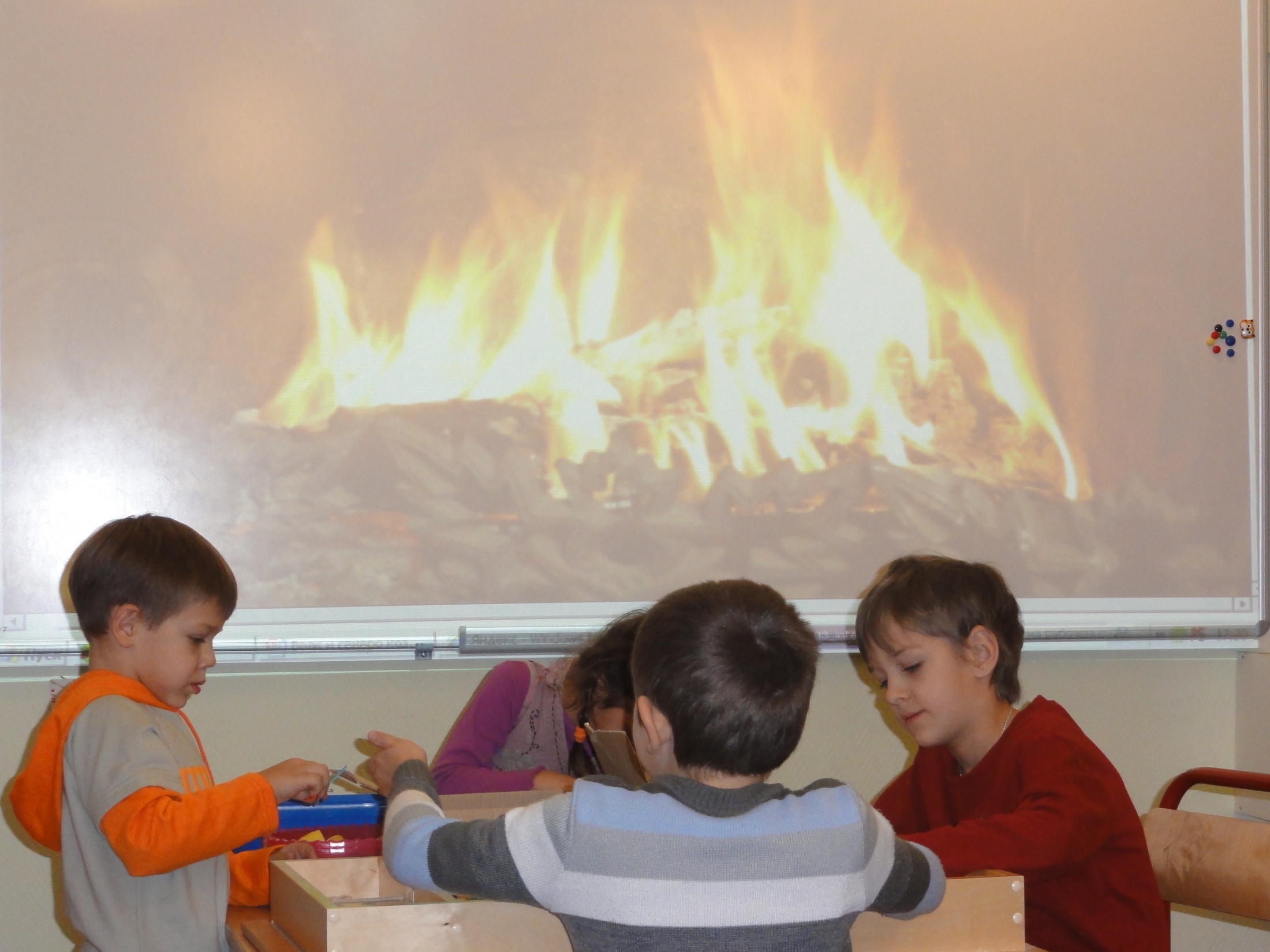 Справляться со своими слабостями, находить в себе ресурсы
Песочная терапия рекомендована  всем детям 
для поддержания психического здоровья !
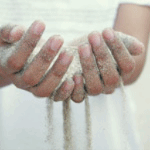 И особенно при:

 посттравматических, невротических и психосоматических расстройствах, 
 возрастные кризисах, 
 острых жизненных ситуациях и стрессах (развод родителей, появление младшего ребенка и т.д.), 
 нарушениях поведения, 
 сложностях во взаимоотношениях со сверстниками и взрослыми, 
 повышенной тревожности, страхах, агрессивности
Продолжительность занятия  50 минут

Периодичность занятий 1 раз в неделю.
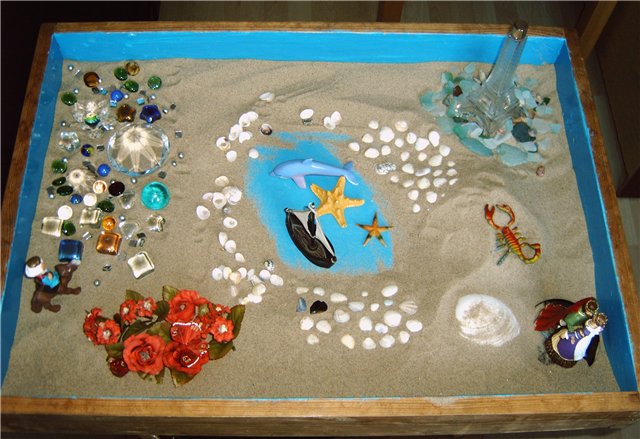